Tipos de Fluxos de Dados
BATCH e MICRO BATCH
NEAR REAL TIME
STREAMING
Frequência de atualização maior que horas
Frequência de atualização maior que segundos ou minutos
Frequência continua
Tipos de Fluxos de Dados
2
1
3
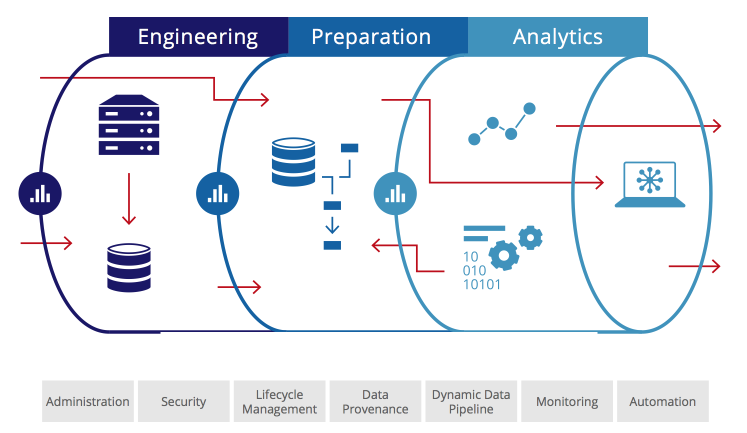 Estrutura de um pipeline de dados
VELOCIDADE
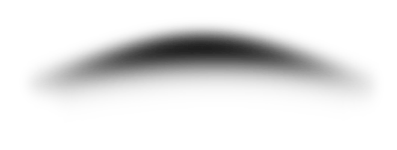 Vamos aplicar na prática?
12
?
Hands-On
11
1
10
2
9
3
8
4
7
5
6
Muito Obrigado!